Pre-history: Studying & Understanding Our Past
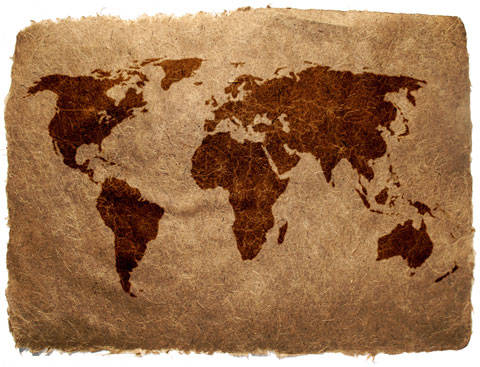 History & Prehistory
Historians – people who study/write about the historical past
Prehistory - period of time before people invented writing
Divided into different eras or periods
Old Stone Age or Paleolithic Period = 2 million BC to ~ 10,000 BC
New Stone Age or Neolithic Period = 10,000 BC to end of prehistory (when writing was invented)
Old Stone Age
Time of early modern humans
Nomads – people who move from place to place in order to survive and find food
People made tools/weapons out of things in their environment (stone, bone, wood)
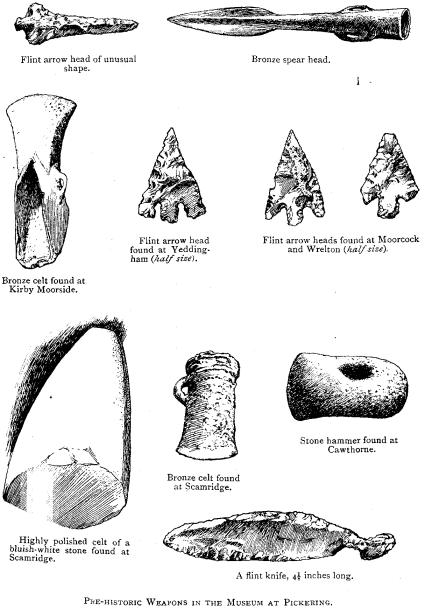 New Stone Age
People learned to farm
Neolithic Revolution – Switch from nomadic lifestyle to settled farming
First permanent villages settled by farmers
Beginnings of Civilization
Civilization – complex, highly organized social order
Early civilizations all built near major water source
Allowed for transportation and regular water supply
1st Civilizations
Sumer, Egypt, and the Indus
Cities are main feature
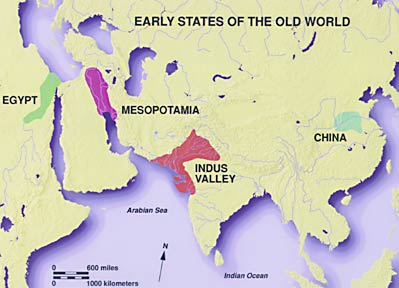 7 Basic Features of Civilizations
Organized governments
Complex religions
Job specialization
Social classes
Arts and architecture
Public works
Writing